INSTRUCTIONS for ORAL PRESENTATIONS
Time allocated to each Presenter is strictly 20 minutes only: 
15 minutes for the actual presentation (moderators will ensure the time is respected) and 5 minutes for questions and discussions. 
The paper must be presented by one of the authors or co-authors. 
Conference laptop would be available in the conference room. Please bring a flash drive or email your presentation slide (PPT file not PDF) at least 24 Hrs before your presentation time to nigel.pai@pnguot.ac.pg or mathilde.souchon@usp.ac.fj 

Prior to your allocated presentation time slot, please come to the session room (preferably during coffee breaks) with your USB flash drive to preview your presentation power point file with the help of our ‘student volunteers’.

PPT Tips:
- min font size for your presentation texts and data is 32
- Your presentation should not be more than 10 slides
Visuals – diagrams, photos, figures, graphs are very useful to present your research
Conference presentation is about hearing the presenter talking, not reading a PPT.
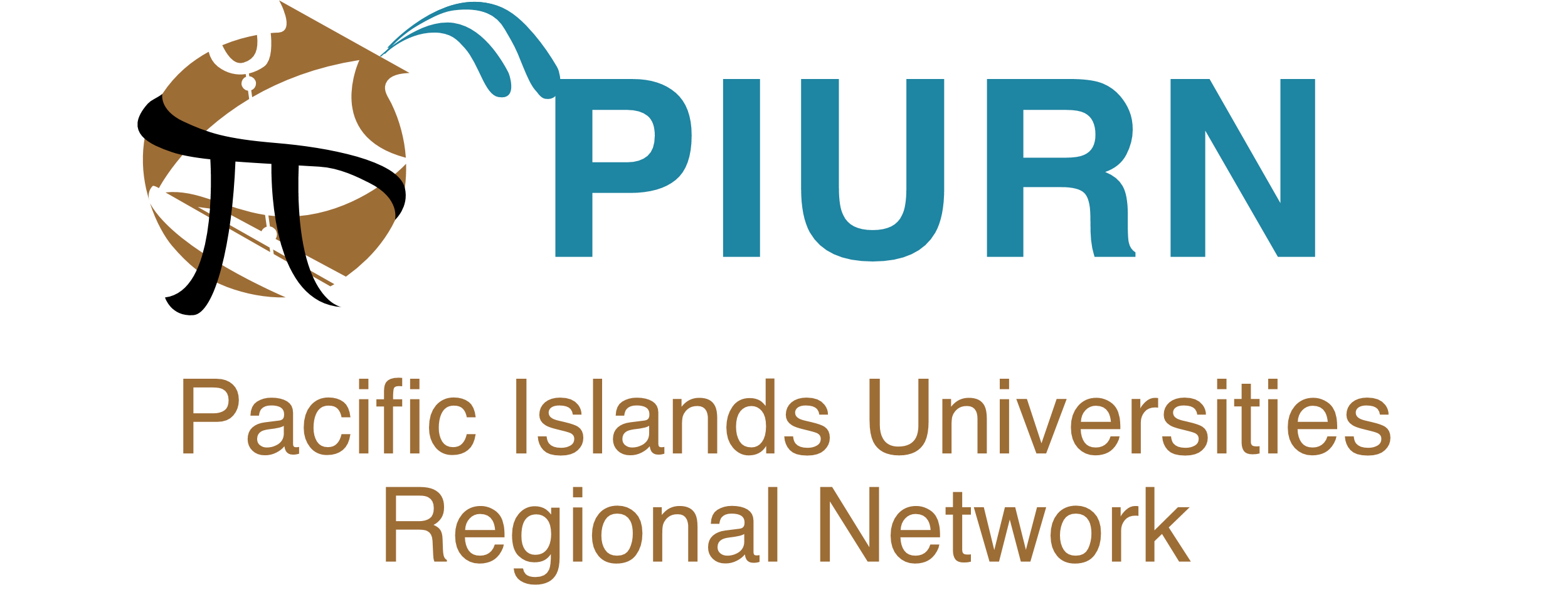 6th PIURN Conference 2025
 PNGUoT, Lae, Papua New Guinea
This is the template for Page 1 of your Presentation
Title
Affiliation (Institution or University) 

Co-Authors

Sponsors if any (logos or names)


Main Author Contact details (email address)
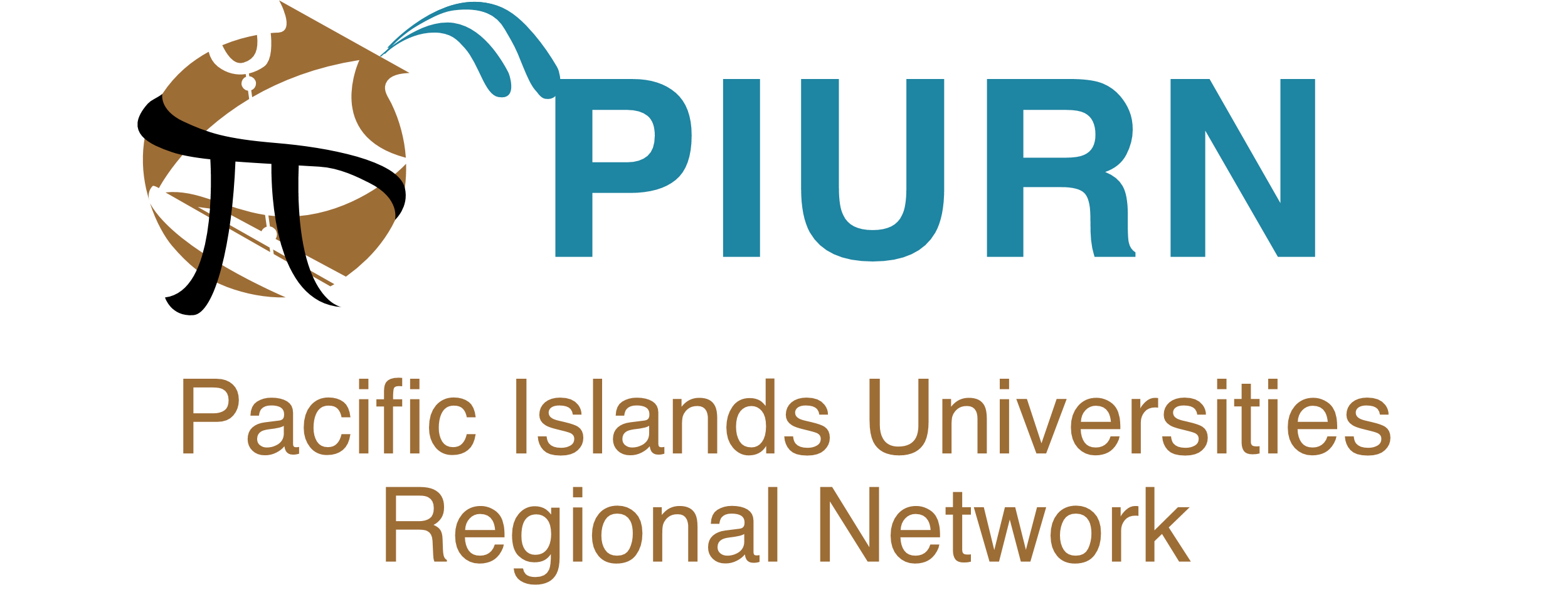 6th PIURN Conference 2025
 PNGUoT, Lae, Papua New Guinea
PRESENTATION OUTLINE

1. Aim, Objective and Purpose of the Presentation
This will include the Scope of Research or Review, and the goal of your research	
2. Contextualization 
Indicate theBackground History if Any
State the Methodology, approach & theory
3. Methods of Data Collection
4. Preliminary or Final Results 
5. Limitations and suggestions for further research

 Acknowledgement

Q & A
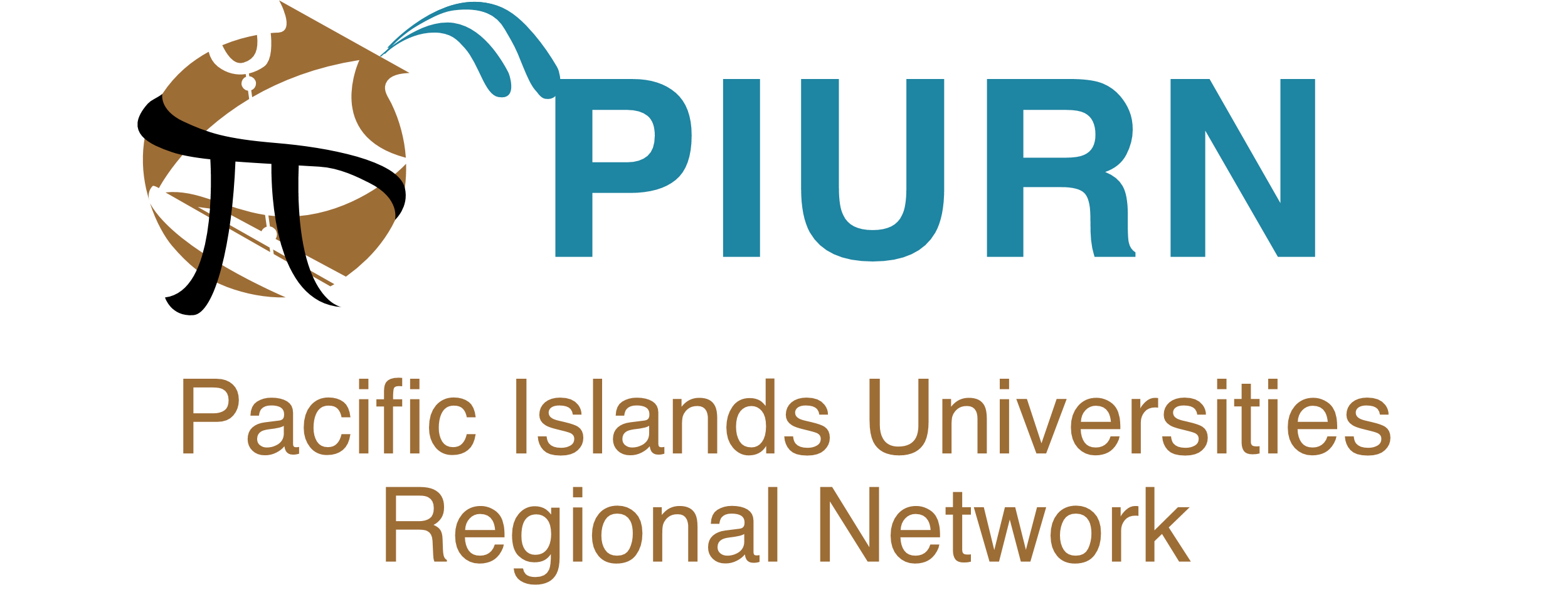 6th PIURN Conference 2025
 PNGUoT, Lae, Papua New Guinea
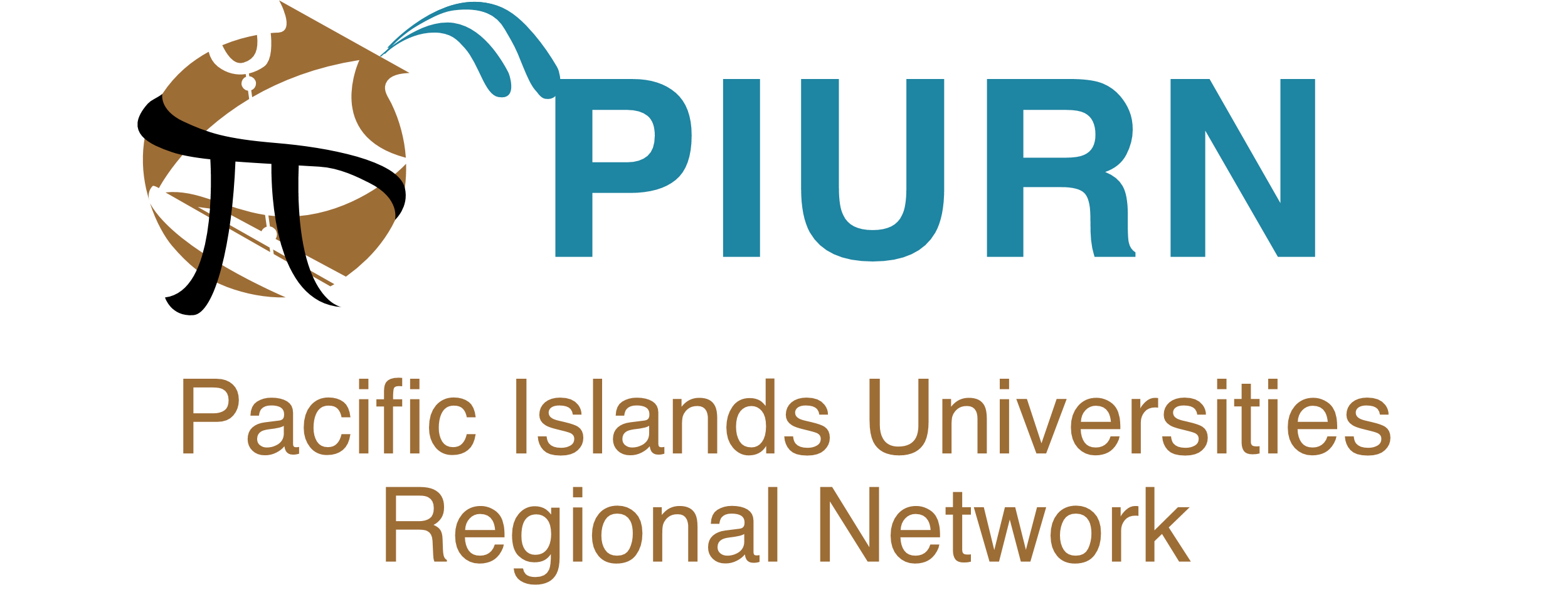 6th PIURN Conference 2025
 PNGUoT, Lae, Papua New Guinea